Phonics
Friday 5th February 2021
Can you sing the alphabet song?

Remember to say the names of the letters not the sounds.
https://www.youtube.com/watch?v=0FfcNgYCW18
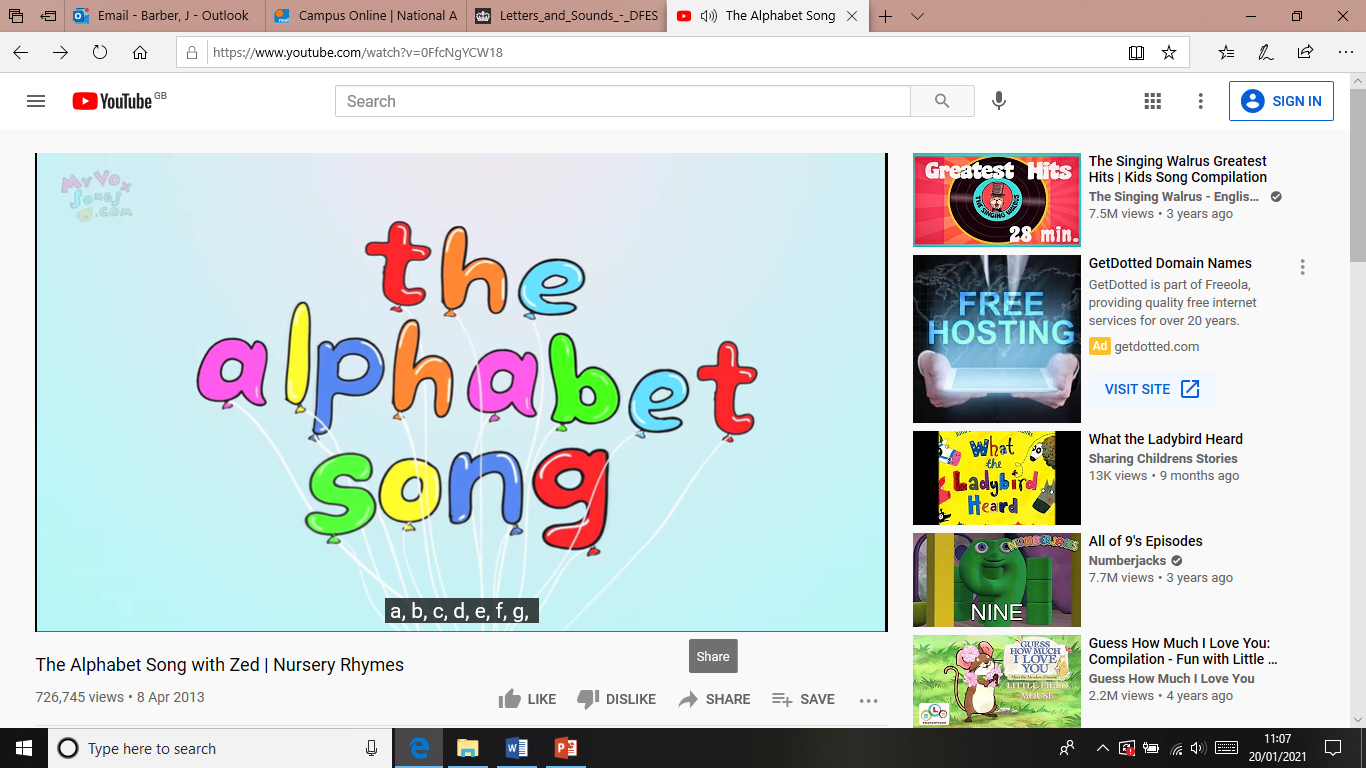 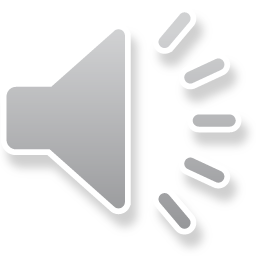 Practise your sounds using Flashcards Speed Trial on Phonics Play

Pick individual graphemes – Sets 1-9
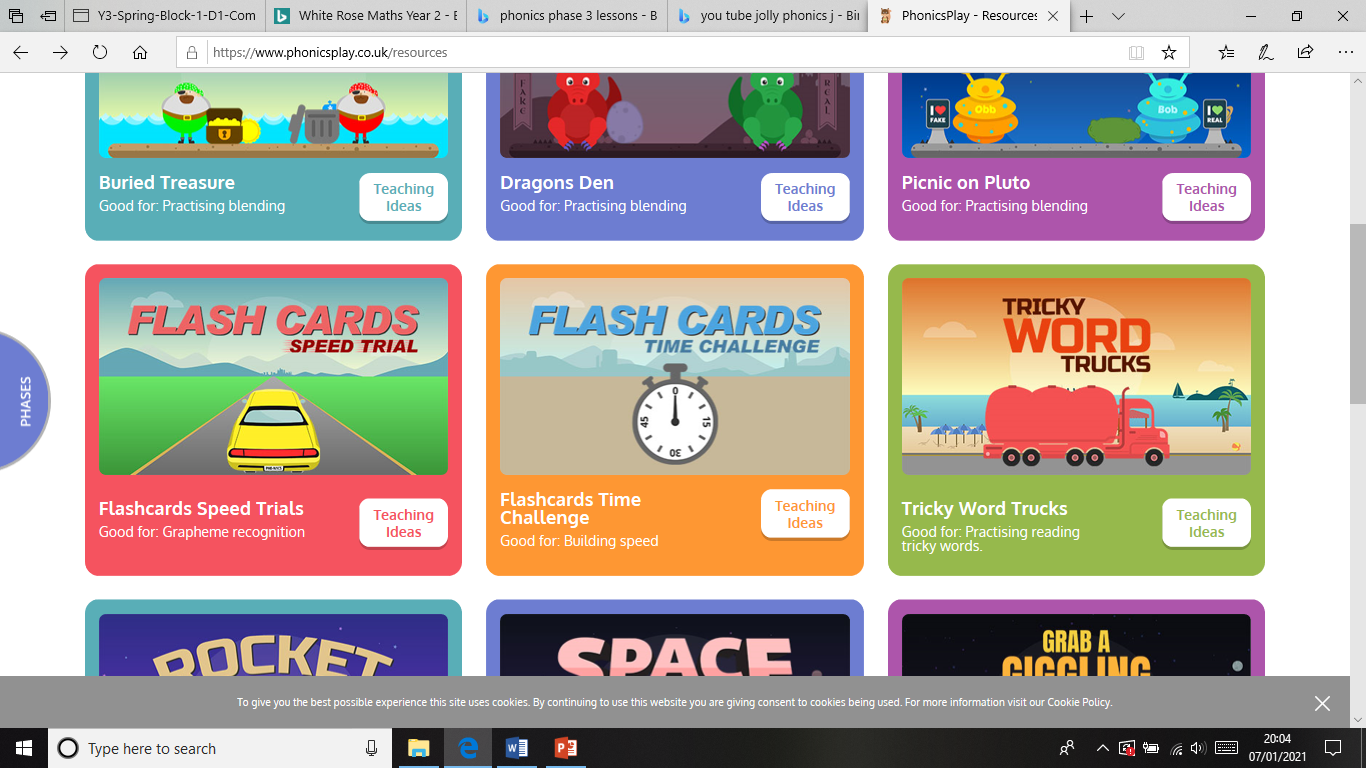 Username: jan21
Password: home
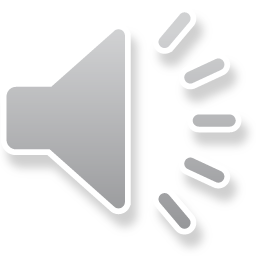 https://www.phonicsplay.co.uk/resources/phase/2/flashcards-speed-trials
Can you read our tricky words:
we
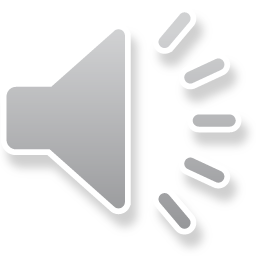 Can you read our tricky words:
me
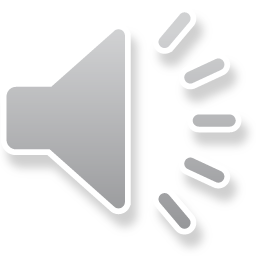 Can you read our tricky words:
he
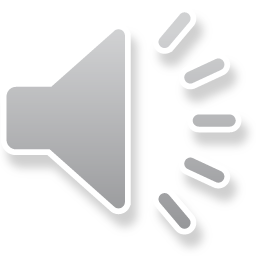 Can you read our tricky words:
be
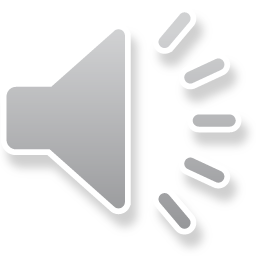 Can you read our tricky words:
she
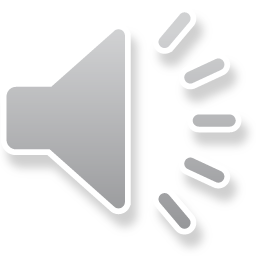 Can you read our new tricky word?
was
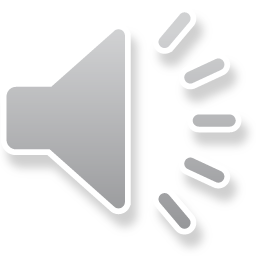 Practise reading your keywords using Tricky Word Trucks on Phonics Play

Pick Individual Tricky Words: all Phase 2 + he, she, we, me, be, was
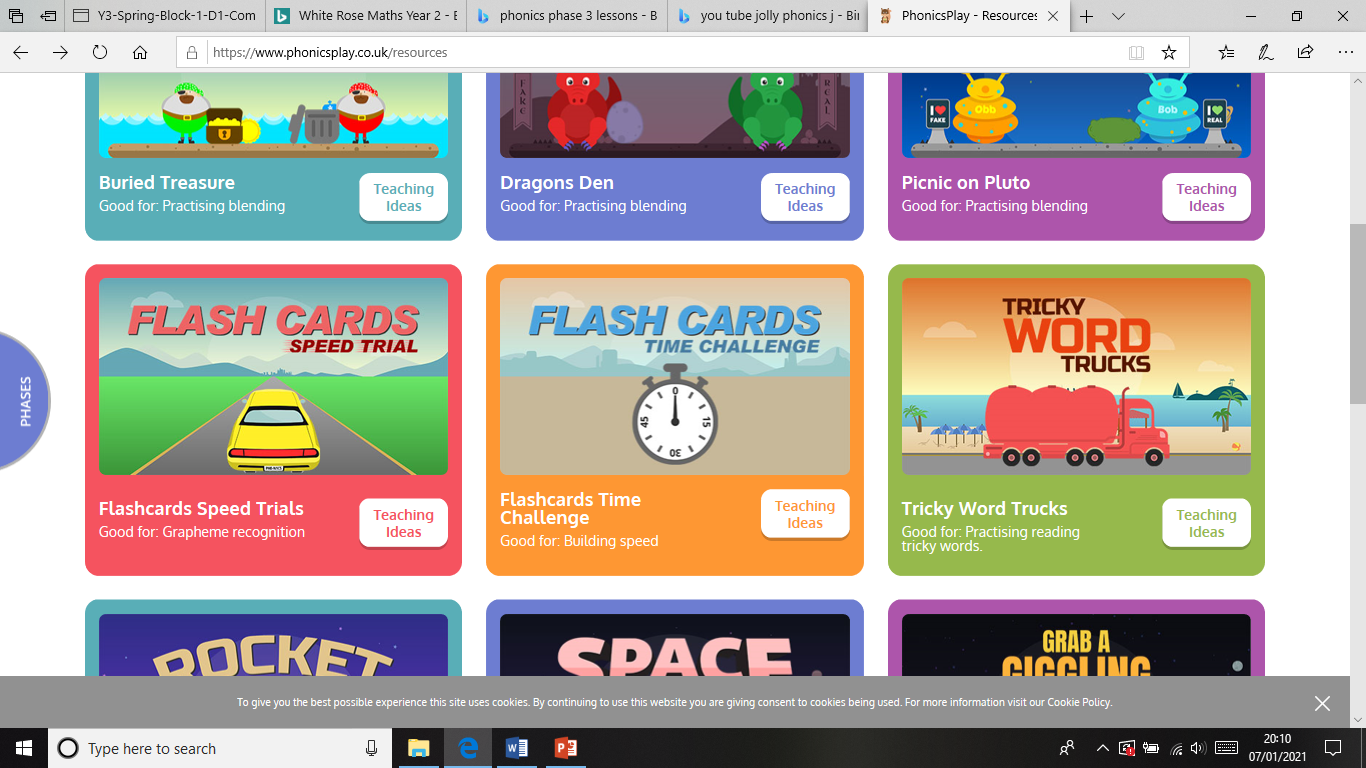 Username: jan21
Password: home
https://www.phonicsplay.co.uk/resources/phase/2/tricky-word-trucks
Can you spell the tricky word?
go
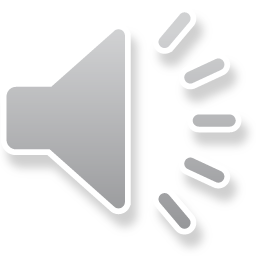 Can you spell the tricky word?
no
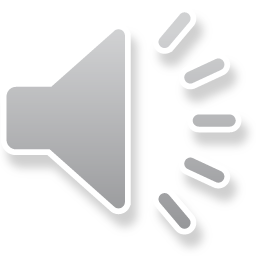 Practise writing the tricky words no and go. 
You might want to put the words in to a sentence.
Main Activity:
Read the captions and sentences on the following pages.
Remember to look for our keywords.
we
he
me
she
be
was
You can use sound buttons to help blend the sounds together to read.
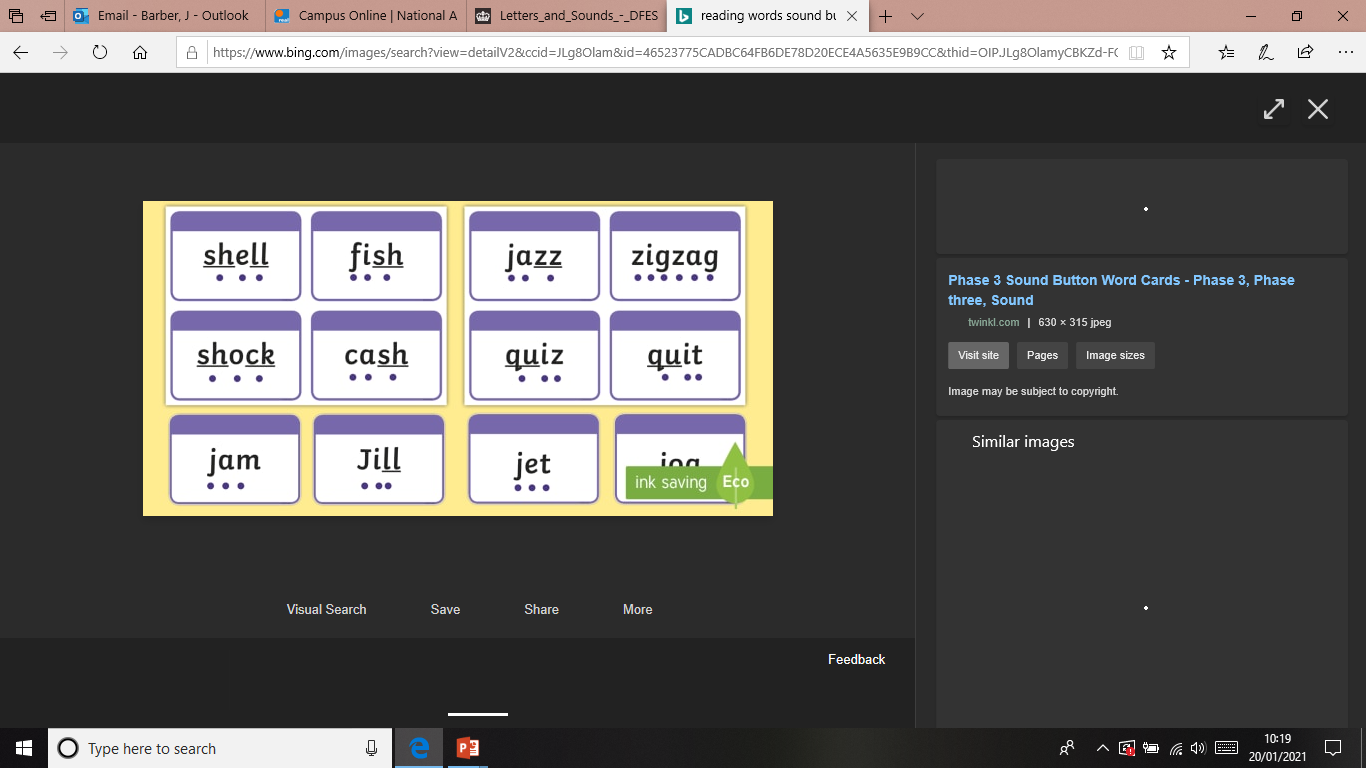 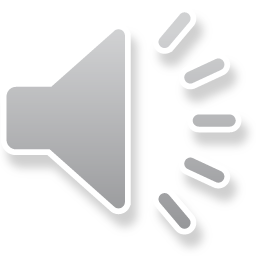 Can you read the caption?

A goat on a moat.
Can you read the caption?

Sixteen trees
Can you read the sentence?

Gail got wet in the rain.
Can you read the sentence?

The light was bright.